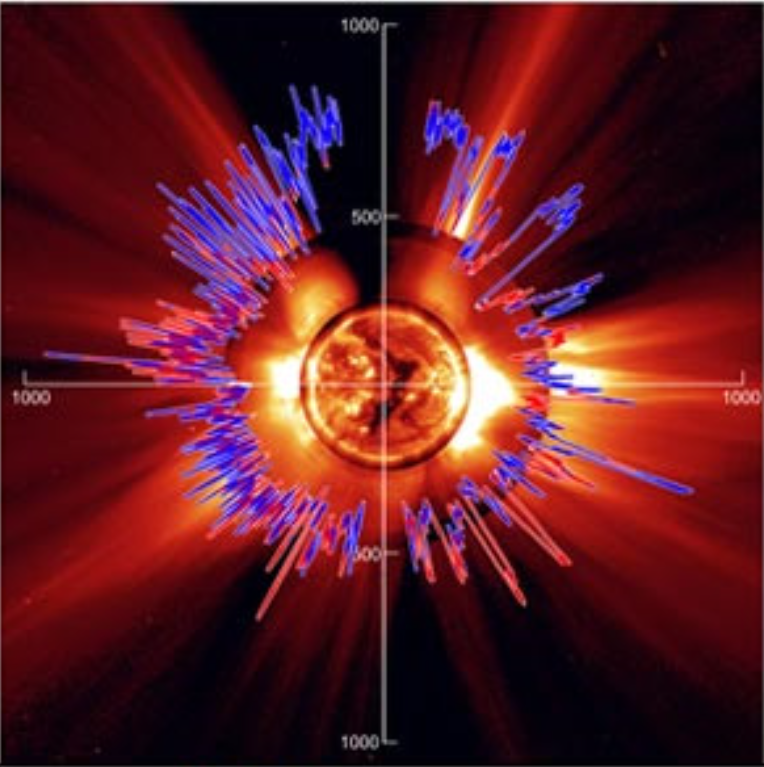 Simulation des effets de la température coronale sur l’évolution de la rotation et l’activité magnétique des étoiles de type solaire.
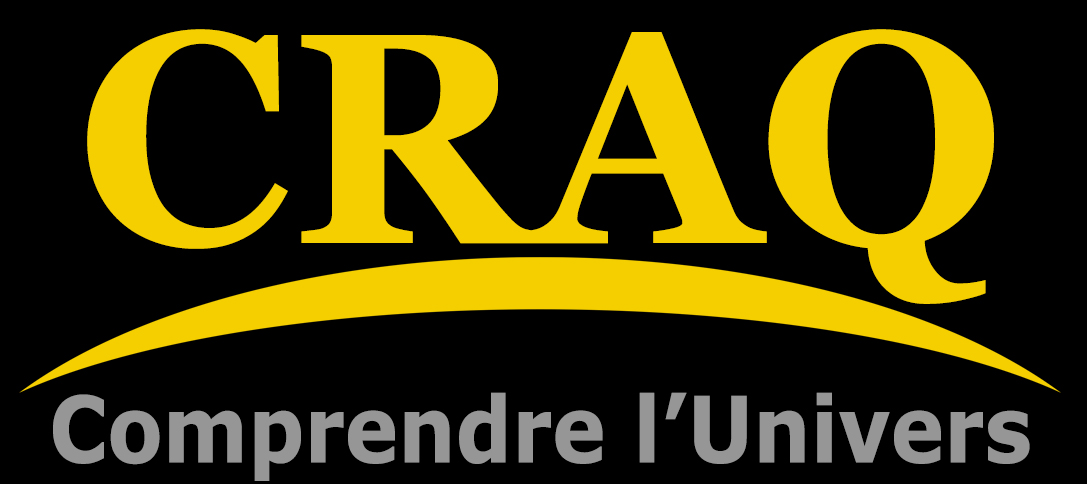 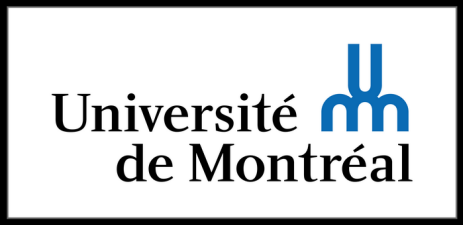 https://sci.esa.int/web/ulysses/-/43461-polar-plots-of-the-solar-wind-speed
La gyrochronologie
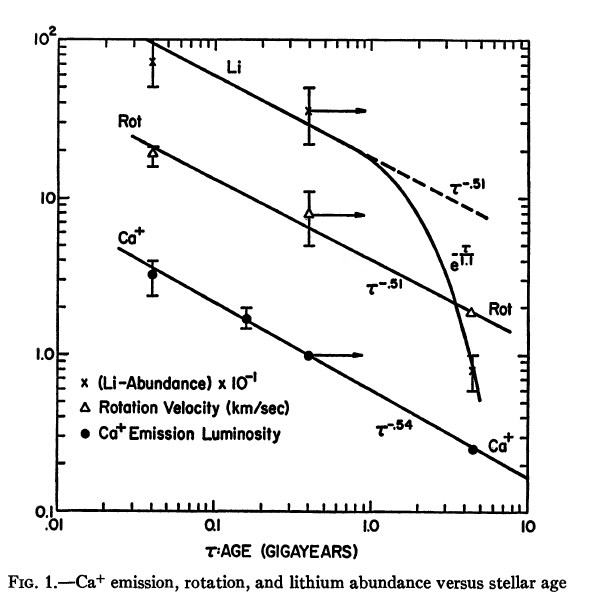 Skumanich, (1972)
Divergences observées par rapport à la gyrochronologie
Divergence entre la méthode de datation tirée de l’astéroseismologie et de la gyrochronologie pour les étoiles plus vieilles que le soleil.
Cause: un changement de la dynamo ou un effondrement du vent stellaire?
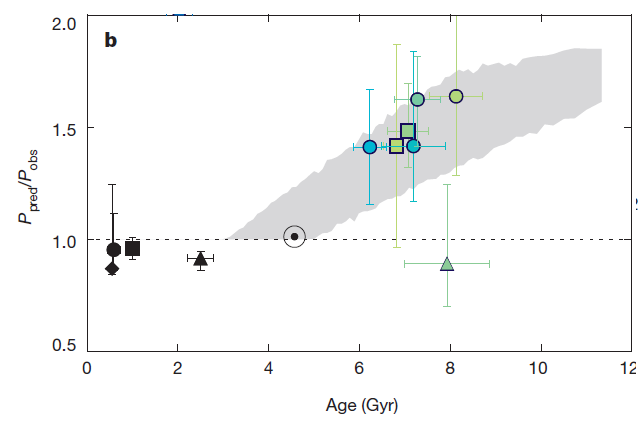 Van Saders et al. (2016)
Divergences observées par rapport à la gyrochronologie
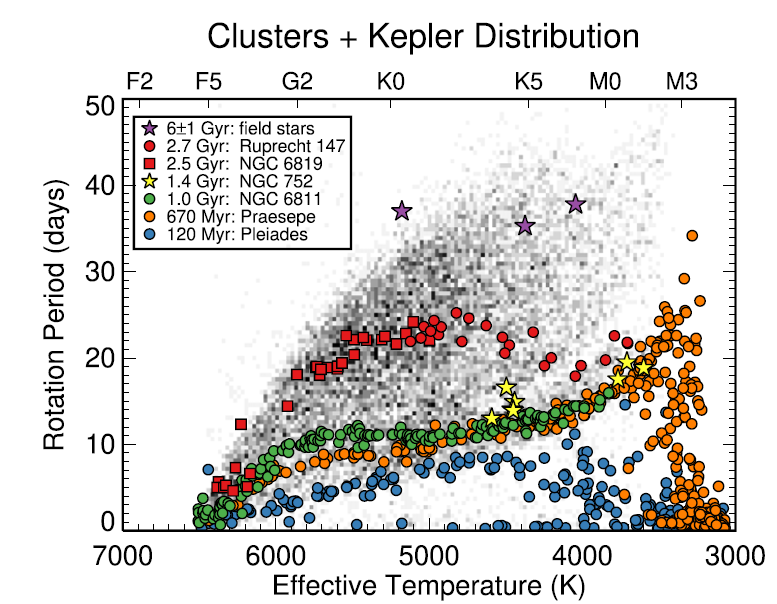 Les modèles doivent respecter les observations pour les étoiles plus jeunes que le soleil.
Curtis et al. (2020)
Divergences observées par rapport à la gyrochronologie
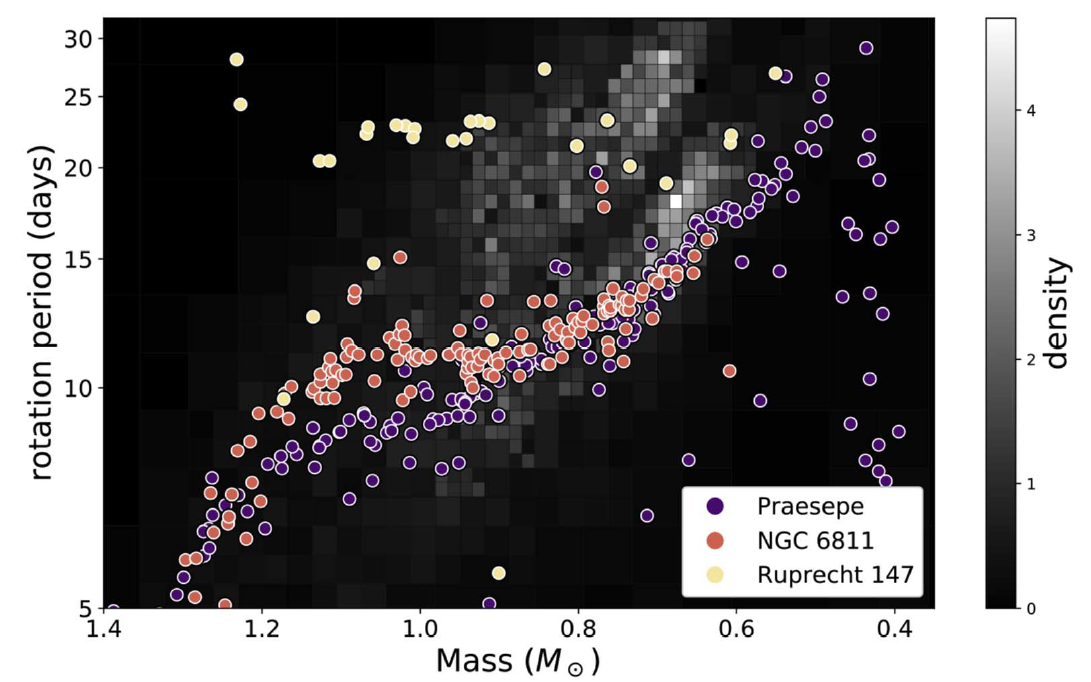 Gordon et al. (2021)
Le modèle MacGregor-Brenner (1991):
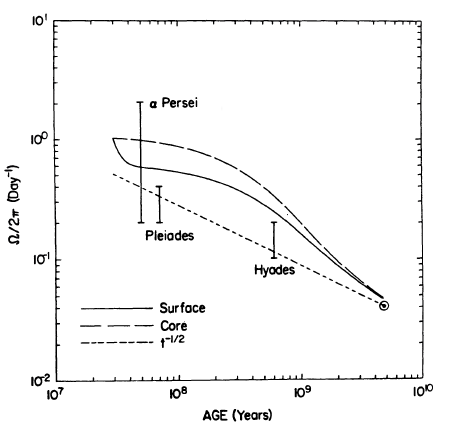 Perte rapide de vitesse de rotation
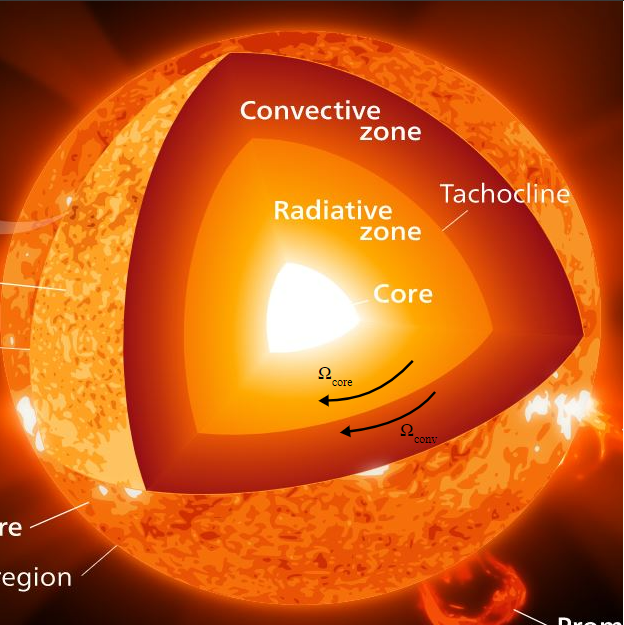 Transfert important du cœur vers l’enveloppe
Recouplage du cœur et de l’enveloppe
MacGregor and Brenner (1991)
Kelvinsong Creative Commons license 3.0
Le modèle Weber-Davis (1967):
Le modèle Weber-Davis (1967):
Le modèle Weber-Davis (1967): Résultats
Le Modèle complet:
Le modèle MacGregor-Brenner:
Le Modèle complet: Résultats
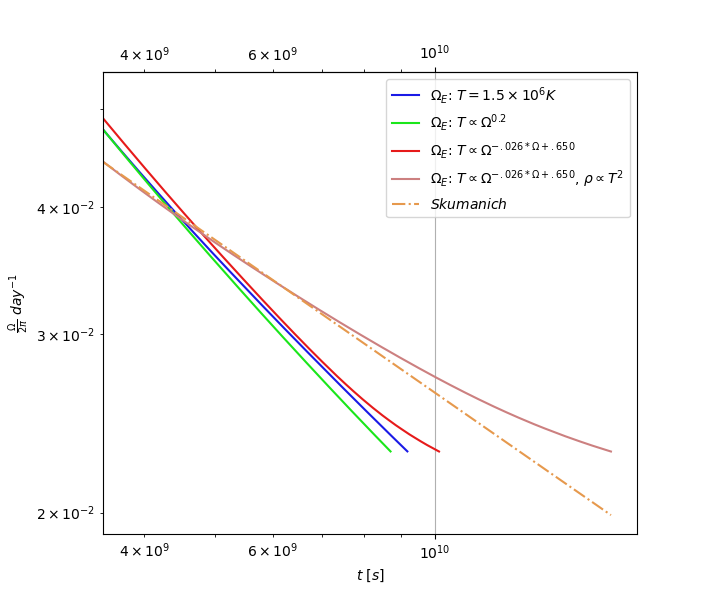 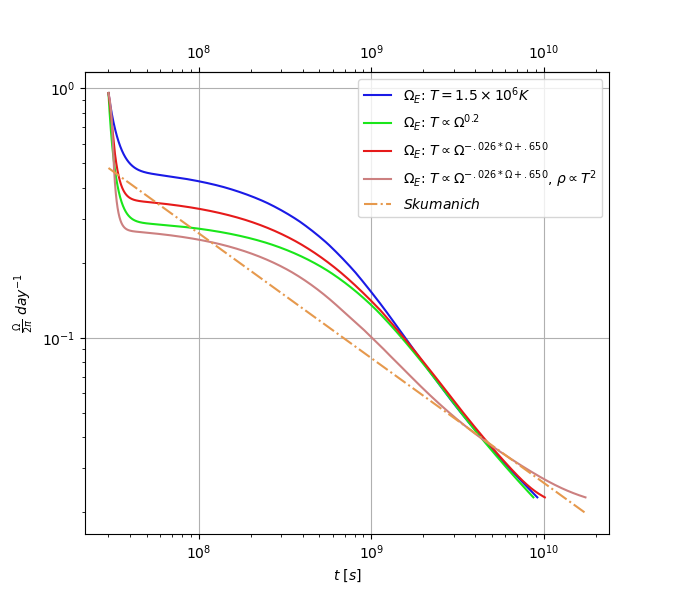 Conclusion:
L’effondrement du vent peut se produire pour de faible température coronale, mais le début du ralentissement se produit trop tard par rapport aux observations.
Ajouter une variation de densité aide à régler le problème et permet de retrouver la relation de Skumanich à l’âge du soleil, mais le ralentissement ne semble toujours pas assez rapide.
Il reste maintenant à voir si avec ce type de modèle on peut trouver une relation justifiable physiquement qui produit le ralentissement de perte de rotation plus tôt dans l’évolution des étoiles. 
Une composante dynamo demeure peut-être nécessaire.
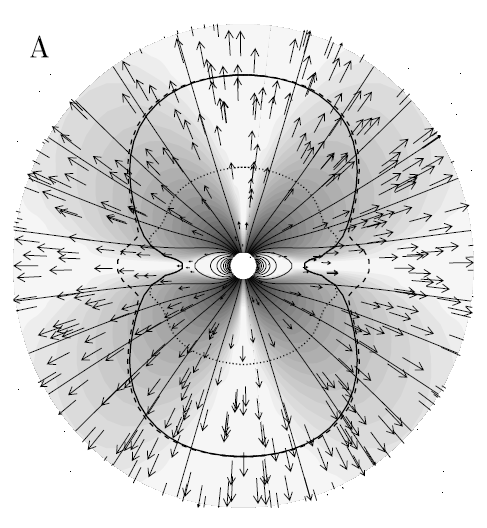 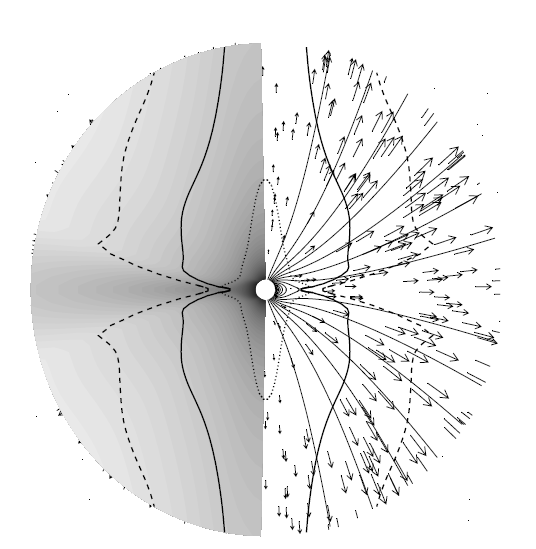 R. KEPPENS AND J. P. GOEDBLOED, (2000)
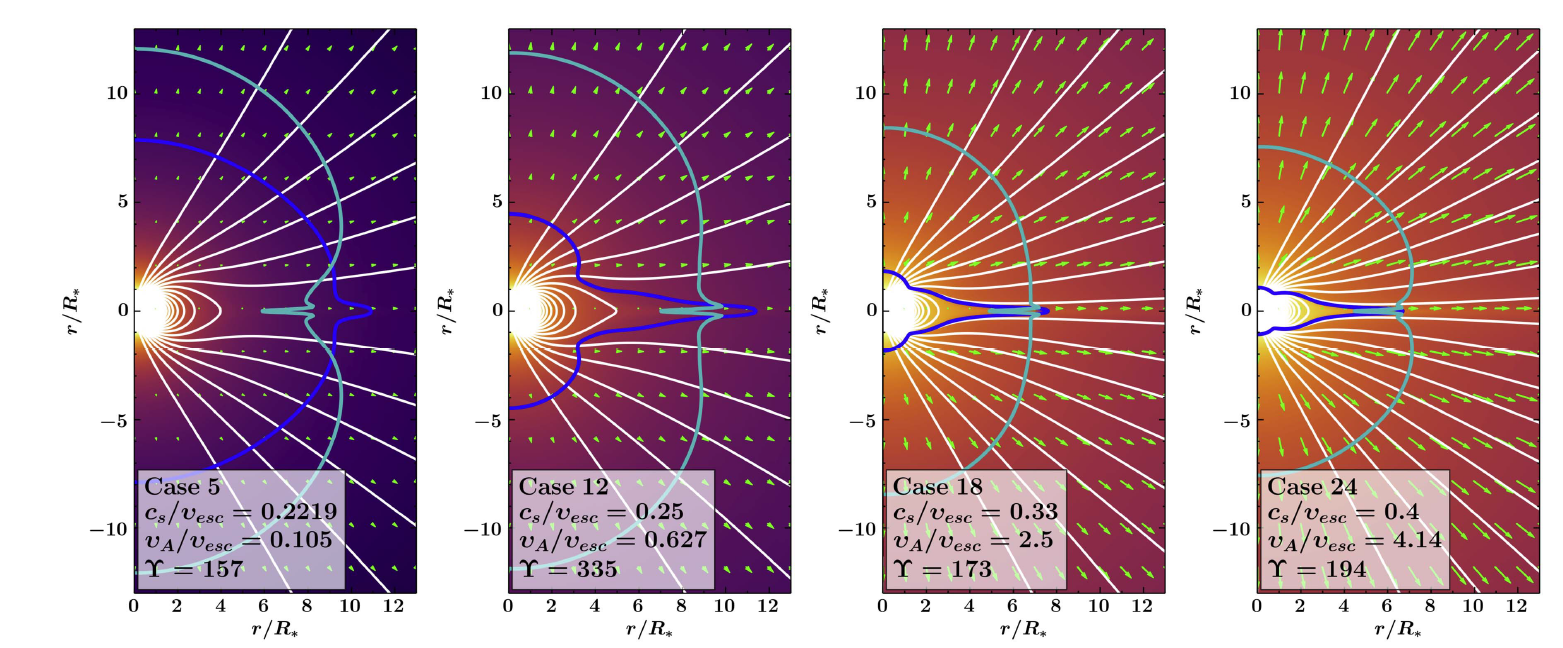 Pantolmos et Matt, (2017)
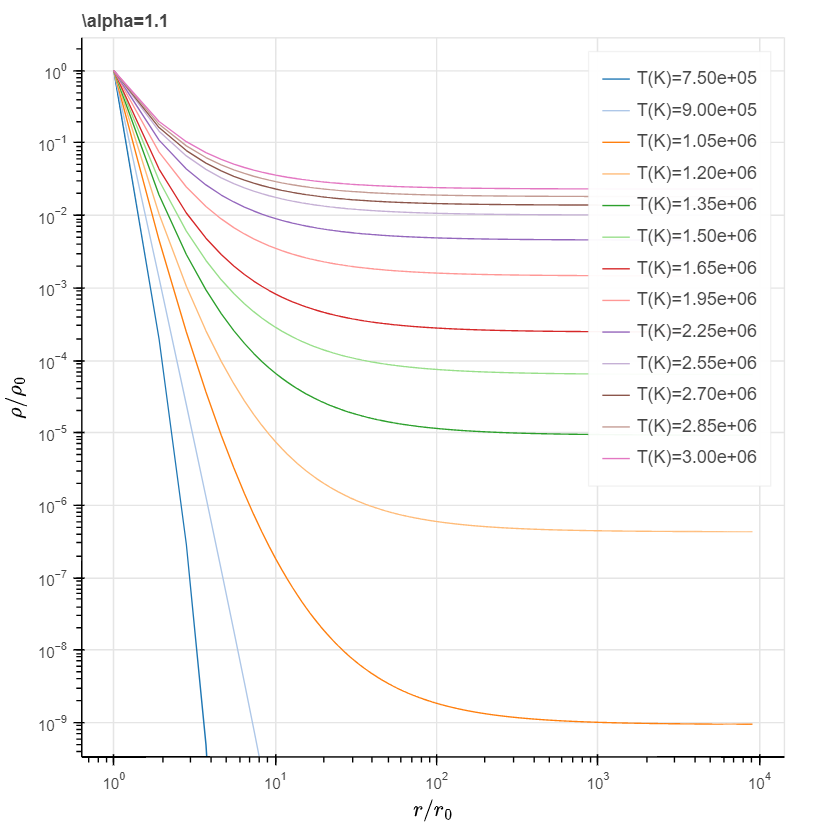